МДОУ № 56
Проект
«Малые зимние Олимпийские игры»
Составители:
Павшик О.В. 
Инструктор по физической культуре,
 Огурцова Ю.С. воспитатель
Г.о. Электросталь
Февраль 2014г.
Проблема:
* Что такое Олимпиада? История возникновения Олимпийских игр?* Что значит малые зимние Олимпийские игры?
* Что нужно делать, чтобы стать Олимпийцем?
Недостаточная информированность детей об олимпийских     играх и их возникновении, о зимних видах спорта.
 Актуальность проблемы:
Проблема ухудшения здоровья подрастающего поколения  приобретает все большую актуальность. В  настоящее время в России  ежегодно общий уровень отклонения в состоянии здоровья детей  возрастает на 6,7 %.  Из-за образа современной жизни у  большинства взрослых слабый мотивационный аспект двигательной активности и  низкий уровень представлений о здоровом образе жизни, о спорте и олимпийском движении, о зимних видах спорта.
Цель проекта:
Формирование социальной и личностной мотивации детей старшего дошкольного возраста на сохранение и укрепление своего здоровья и воспитания социально значимых личностных качеств посредством знакомства с зимними Олимпийскими играми.
Задачи проекта:
   ДЛЯ ДЕТЕЙ:1. Формировать у детей представления об Олимпийских играх, как мирном соревновании с целью физического и социально-нравственного совершенствования людей.
 2. Развивать у детей интерес к занятиям физической культурой и спортом, умения и навыки сотрудничества через нравственный и эстетический опыт Олимпиад.3. Развивать у детей стремление к  укреплению и сохранению своего собственного   здоровья посредством занятий физической культурой.
4. Оздоровительные: развивать силу, ловкость, быстроту, меткость, умение применять накопленные знания  и умения в практической деятельности.5. Воспитывать у детей  целеустремленность, организованность, инициативность, трудолюбие, взаимовыручку,  смелость и отвагу.
    ДЛЯ ПЕДАГОГОВ:  1. Создать информационную  базу.
 2. Создать условия для  благополучного и комфортного  состояния детей на спортивных мероприятиях.
     ДЛЯ РОДИТЕЛЕЙ:
    Развивать творческие и физические способности  в спортивной  деятельности. Приобщать к здоровому образу жизни.
Первый этап
 
Постановка проблемы, определение цели и задач исследовательской деятельности.

Организовать пространство, скорректировать деятельность воспитателей, специалистов и сотрудников детского сада.

Разработать сценарий спортивного праздника «Малые зимние Олимпийские игры»
Второй этап. 
Организация деятельности в рамках проекта.
Продуктивная деятельность для детей:
Фотоальбом  «Мы спортсмены».
Д\и « Спортивное оборудование», «Виды спорта».
Выставка работ «Талисман Олимпиады».
Спортивный праздник «Малые зимние Олимпийские  игры».
Продуктивная деятельность для педагогов:
Конспекты по теме проекта.
Подбор литературы по теме проекта.
Презентация проекта.
Планирование по данной теме.
Подготовка эмблем, названий команд, девиза и стихов - кричалок  для болельщиков вместе с детьми.
Оформление физкультурного уголка в группе.
Продуктивная деятельность для родителей:
Презентация проекта на собрании.
Консультации «Роль семьи в физическом воспитании ребёнка», «Пропаганда здорового образа жизни в семье».
Совместное творчество с детьми.
 изготовление атрибутов к празднику.
Третий этап:
Презентация материалов проекта

1.Выставка рисунков детей на тему «Талисман Олимпиады»;

2.Сборник стихов, загадок о разных видах спорта (при участии родителей);

4. Изготовление фотоальбома;

5. Презентация проекта.

6. Спортивный праздник «Малые зимние Олимпийские игры».
.
Четвёртый этап:
Ожидаемые результаты проекта:
   Для детей:
Сформированность знаний  детей об истории Олимпийских игр, зимних видах спорта.
Пополнение словарного запаса детей спортивной терминологией;
   
Для педагогов:
Сформированность осознанного отношения к своему собственному здоровью;
Пополнение знаний  об истории Олимпийских игр и зимних видах спорта.
Накопление наглядного материала, стихов и загадок о зимних видах спорта и Олимпиаде.

Для родителей:
 Информированность  об истории Олимпийских игр;
Проявление интереса к занятиям физкультурой и спортом
Олимпийцы горячо приветствуют Снеговика - символ детских Малых Олимпийских игр
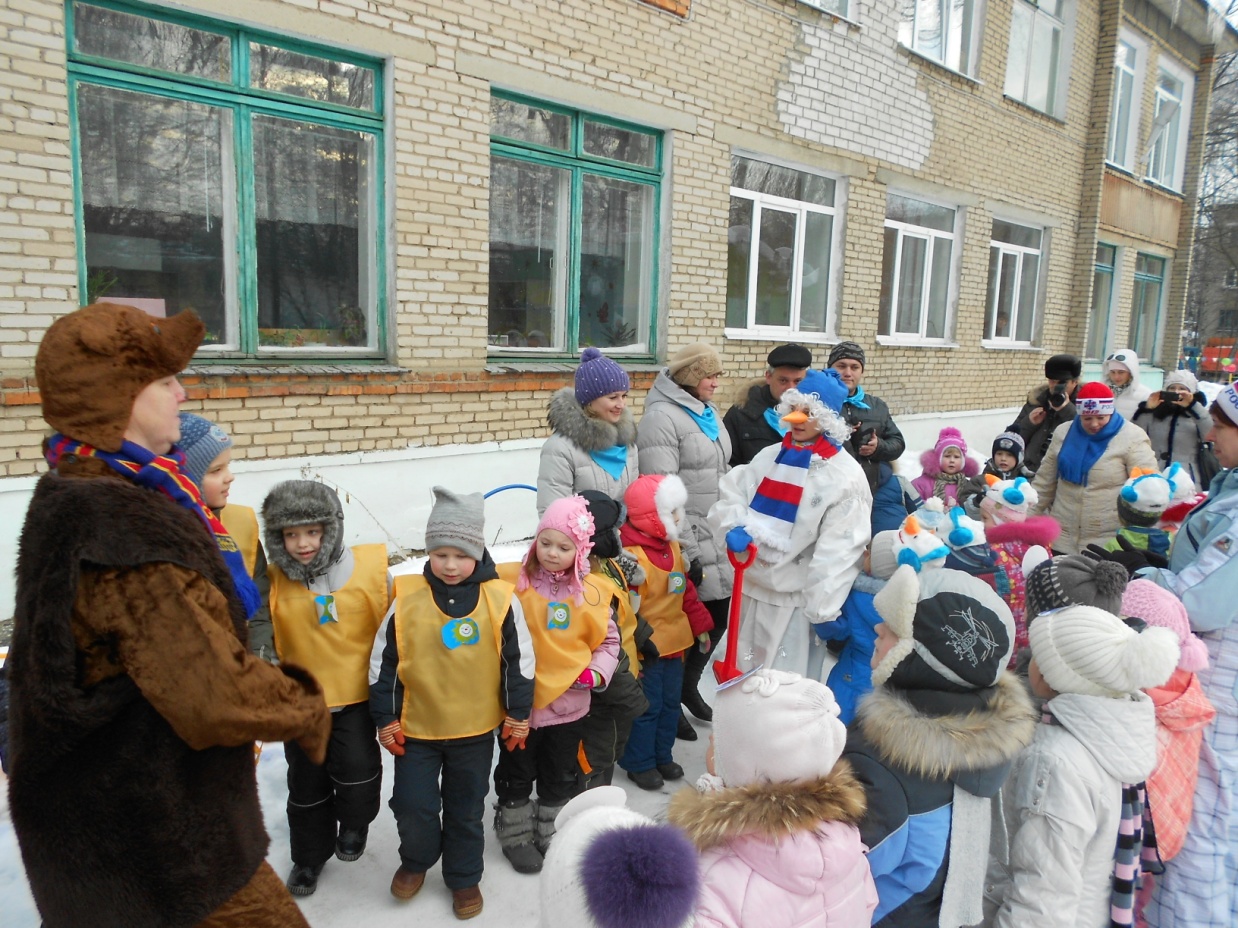 Эстафета передачи олимпийского огня
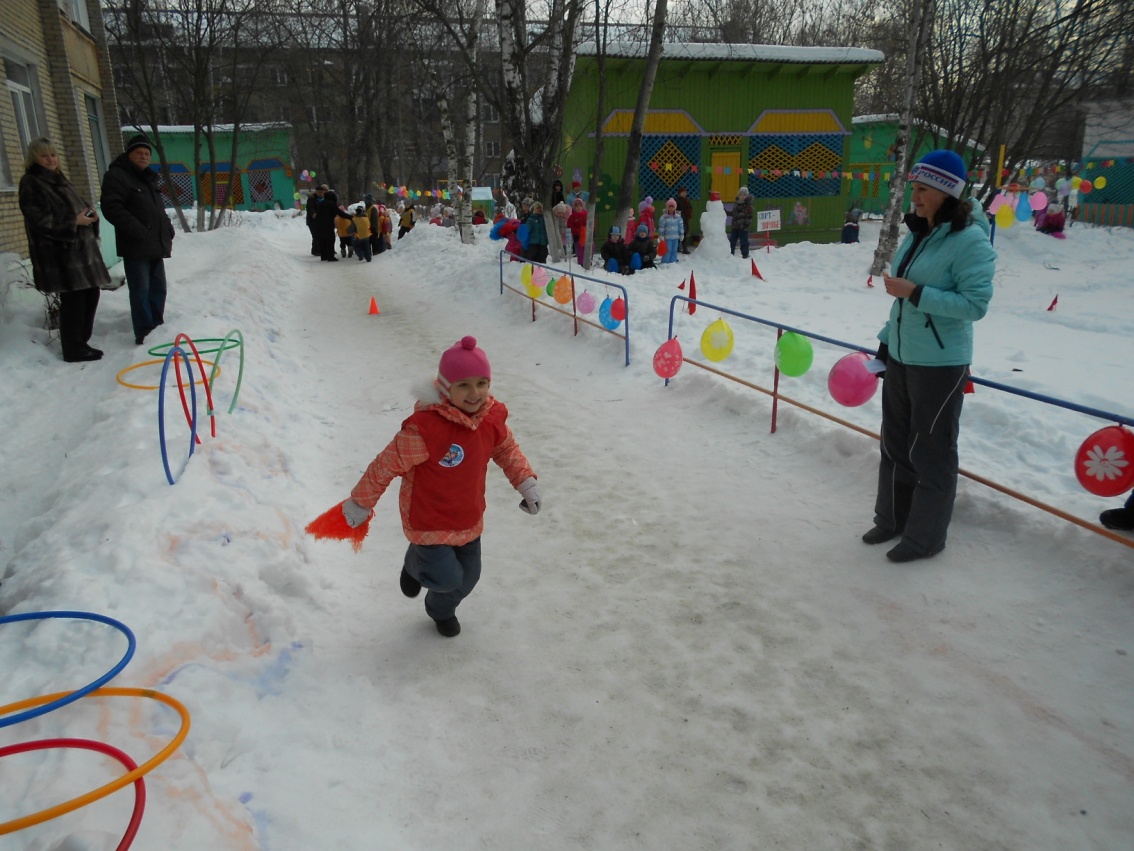 Олимпийцы готовятся к старту лыжных гонок
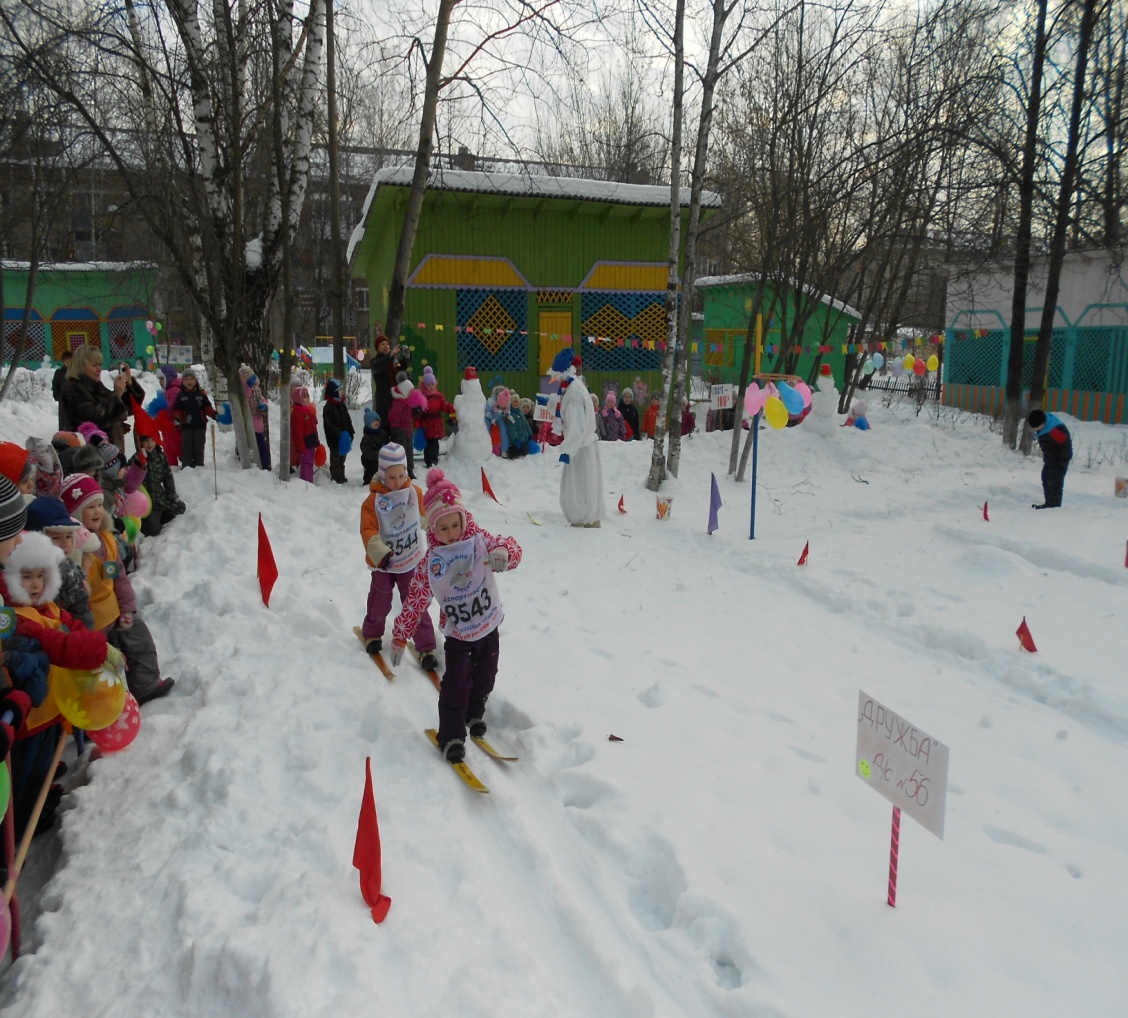 Санный спорт
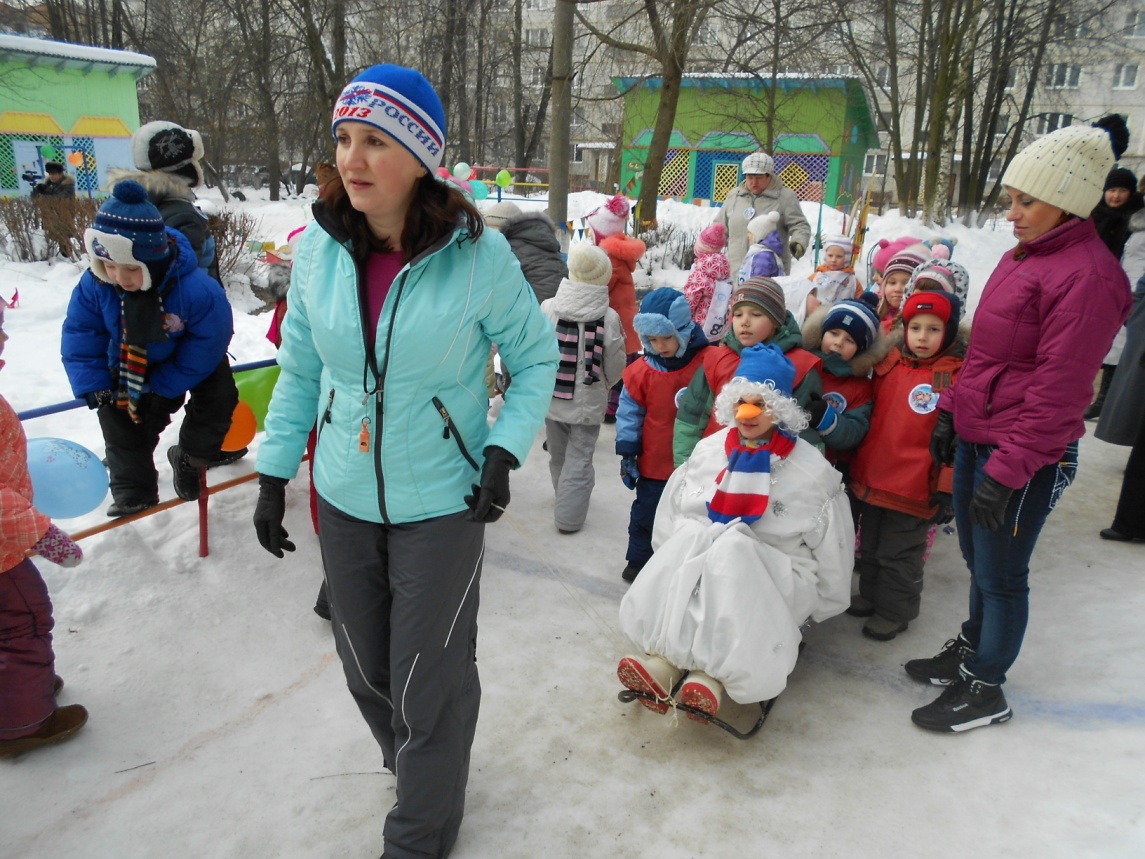 Бобслей
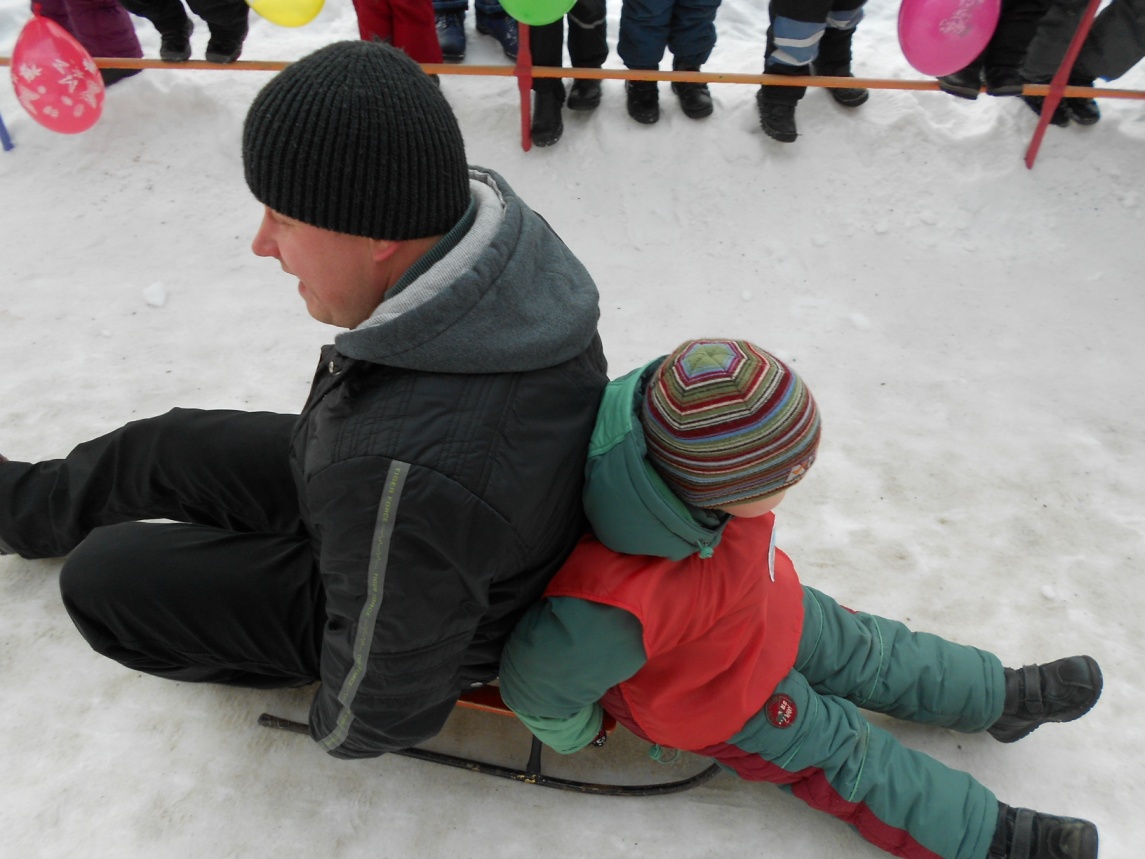 Хоккей
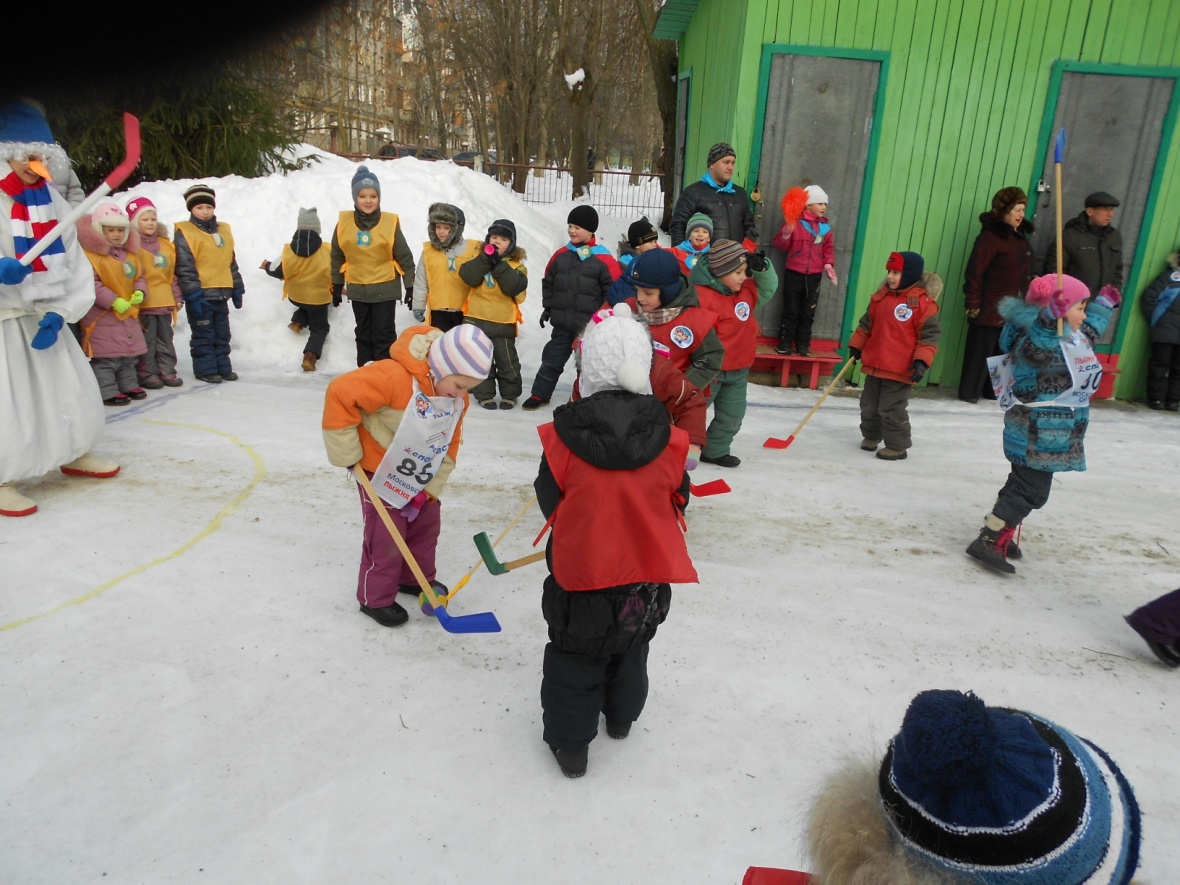 Победила Дружба
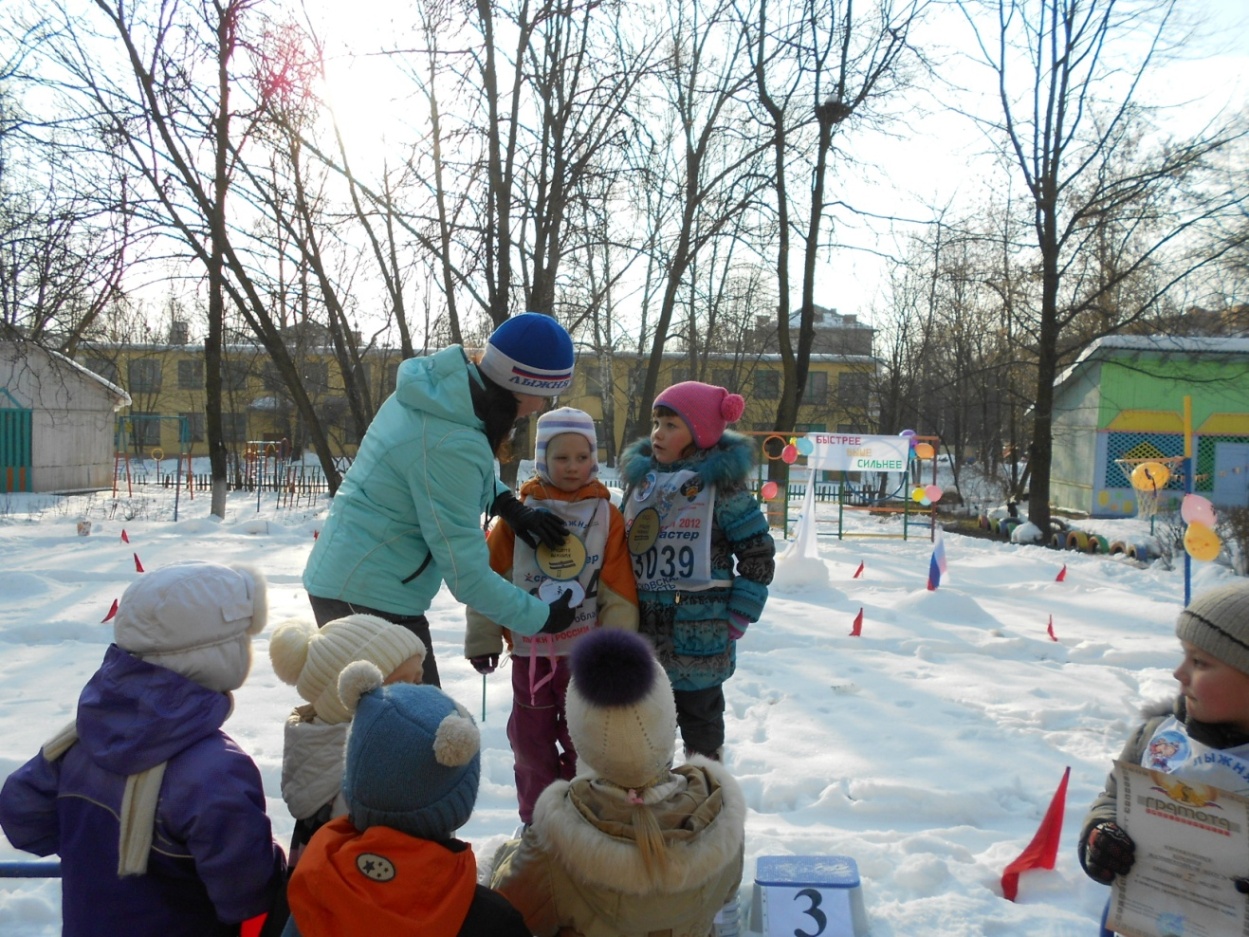